Ruby on Rails
Ruby on Rails is an extremely productive web application framework written in Ruby.
What is Ruby?
Ruby is the successful combination of −
Smalltalk's conceptual elegance,
Python's ease of use and learning, and
Perl's pragmatism.

Ruby is 
A high-level programming language.
Interpreted like Perl, Python, Tcl/TK.
Object-oriented like Smalltalk, Eiffel, Ada, Java.
‹#›
Why Ruby?
Easy to learn
Open source (very liberal license)
Rich libraries
Very easy to extend
Truly object-oriented
Less coding with fewer bugs
Helpful community
‹#›
Drawbacks of Ruby
Performance Issues − Although it rivals Perl and Python, it is still an interpreted language and we cannot compare it with high-level programming languages like C or C++.

Threading model − Ruby does not use native threads. Ruby threads are simulated in the VM rather than running as native OS threads.
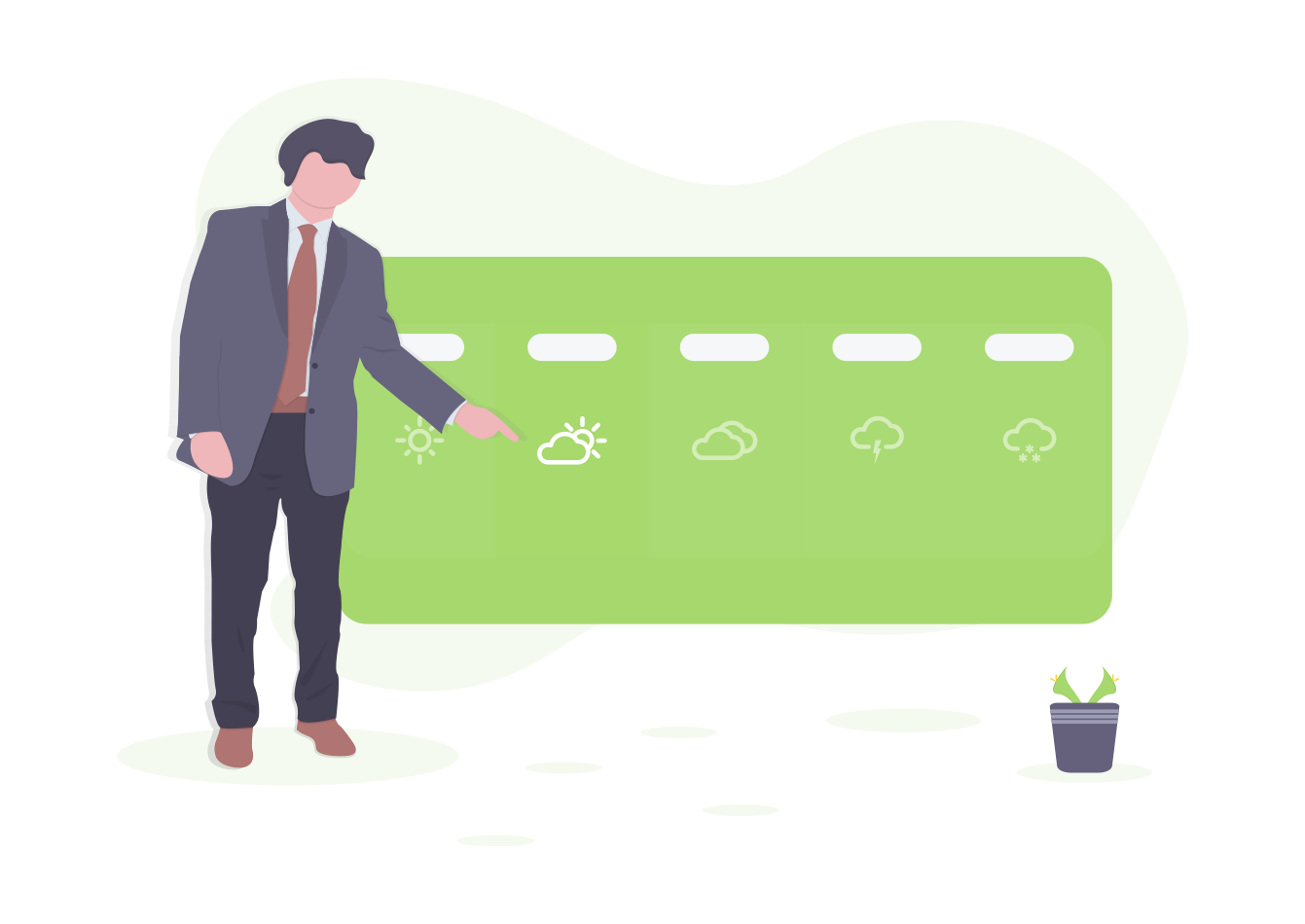 ‹#›
What is Rails?
An extremely productive web-application framework.
Written in Ruby by David Heinemeier Hansson.
You could develop a web application at least ten times faster with Rails than you could with a typical Java framework.
An open source Ruby framework for developing database-backed web applications.
Configure your code with Database Schema.
No compilation phase required.
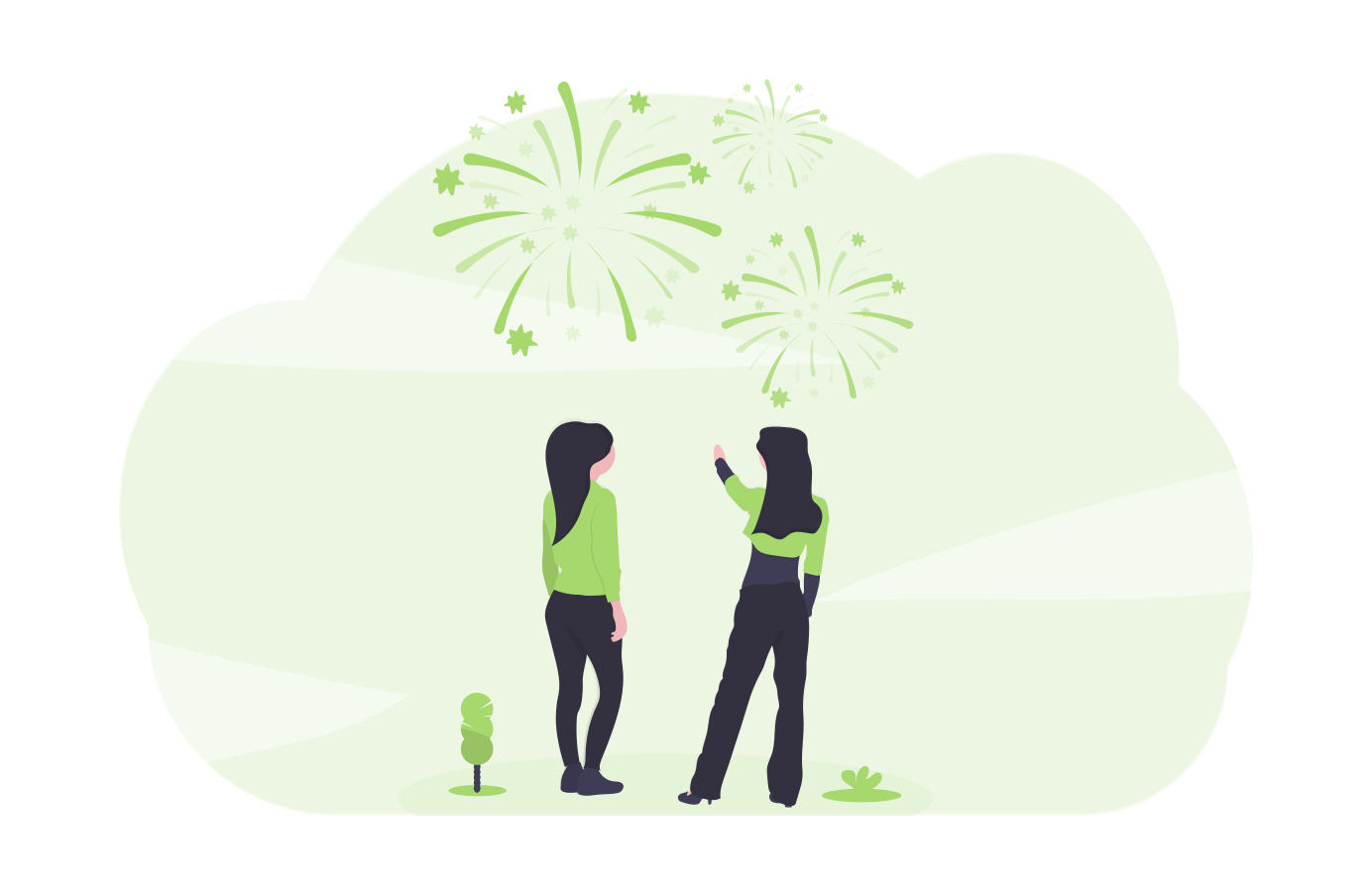 ‹#›
Rails Strengths
Metaprogramming
Active Record
Convention over configuration
Scaffolding
Built-in testing
Three environments
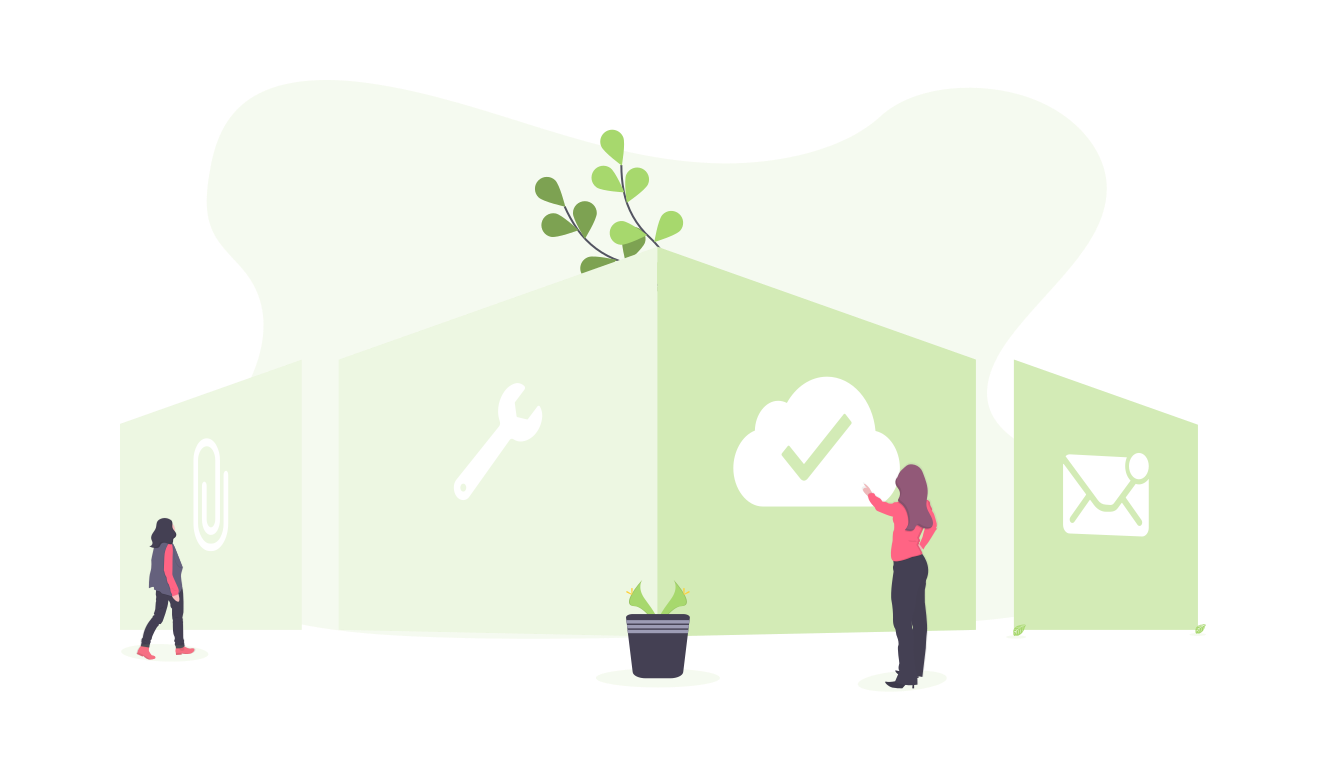 ‹#›
How to Use
Windows
Rubyhttps://rubyinstaller.org/
ruby -v
Railsgem install railsrails -v
macOS
Rbenv
Ruby
rbenv install -v 2.7.0
rbenv global 2.7.0
Railsgem install railsrails -v
‹#›
Ruby on Rails
MVC Framework
Model (ActiveRecord )
It maintains the relationship between the objects and the database and handles validation, association, transactions, and more.
View ( ActionView )
It is a presentation of data in a particular format, triggered by a controller's decision to present the data. They are script-based template systems, and very easy to integrate with AJAX technology.
Controller (ActionController)
The facility within the application that directs traffic, on the one hand, querying the models for specific data, and on the other hand, organizing that data into a form that fits the needs of a given view.
‹#›
How to create new project
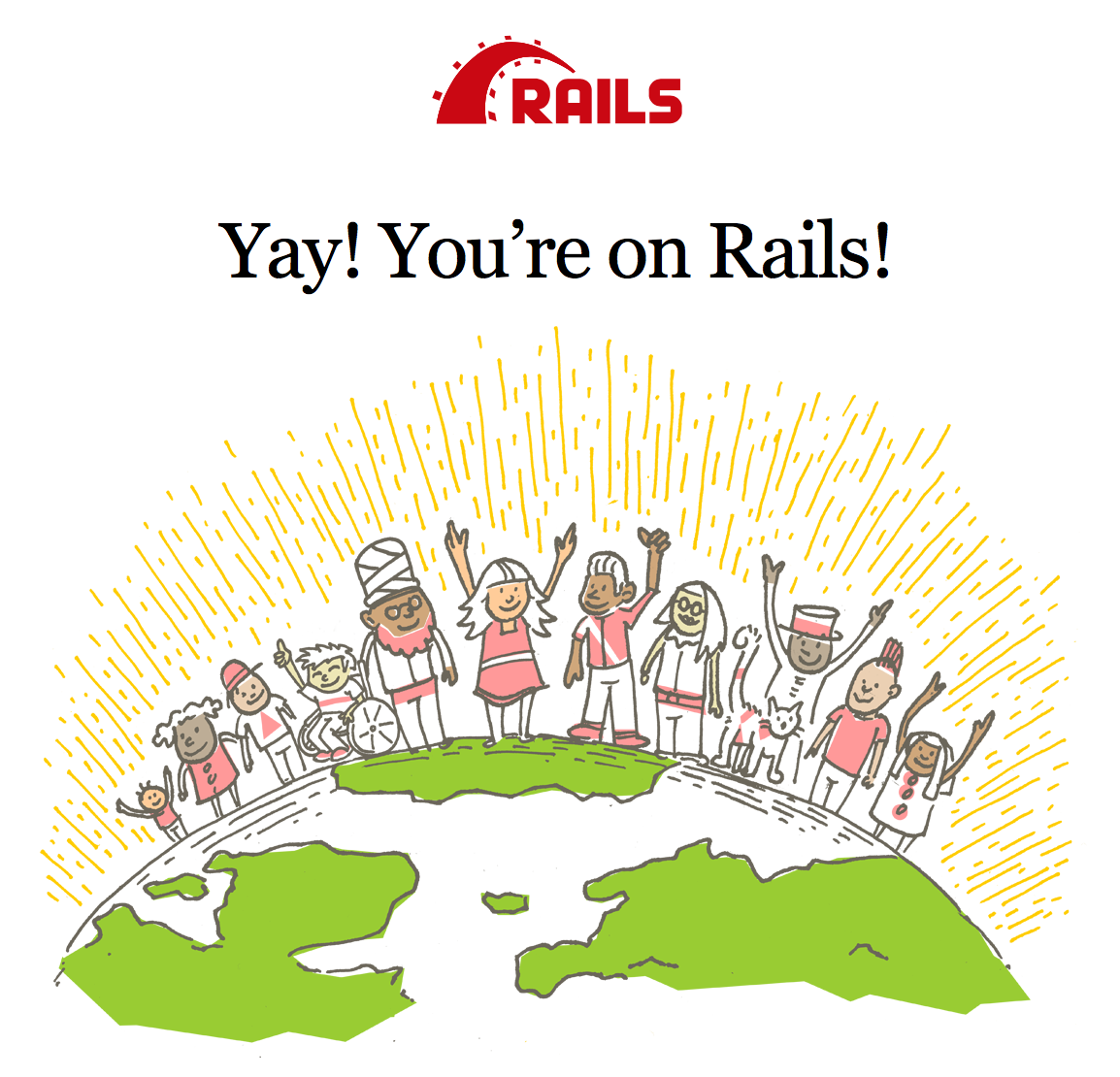 rails new (Project Name)
rails server
‹#›
Database Setup
MySQL
development:
   adapter: mysql
   database: library_development
   username: root
   password: [password]
   host: localhost
test:
   adapter: mysql
   database: library_test
   username: root
   password: [password]
   host: localhost
production:
   adapter: mysql
   database: library_production
   username: root
   password: [password]
   host: localhost
‹#›
Creating Active Record Files
rails generate model Bookrails generate model Subject
Creating Associations
one-to-one
one-to-many
many-to-many
Validations
validates_presence_of validates_numericality_of
‹#›
Active Record File Example
class Subject < ActiveRecord::Base
   has_many :books
end

class Book < ActiveRecord::Base
   belongs_to :subject
   validates_presence_of :title
   validates_numericality_of :price, :message=>"Error Message"
end
‹#›
Active Record Operations
create_table(name, options)
drop_table(name)
rename_table(old_name, new_name)
add_column(table_name, column_name, type, options)
rename_column(table_name, column_name, new_column_name)
change_column(table_name, column_name, type, options)
remove_column(table_name, column_name)
add_index(table_name, column_name, index_type)
remove_index(table_name, column_name)
‹#›
Active Record Basic Data Type
string − for small data types such as a title.
text − for longer pieces of textual data, such as the description.
integer − for whole numbers.
float − for decimals.
datetime and timestamp − store the date and time into a column.
date and time − store either the date only or time only.
binary − for storing data such as images, audio, or movies.
Boolean − for storing true or false values.
‹#›
Controller
rails generate controller Book
class BookController < ApplicationController
end
GET	/books				books#index		display a list of all books
GET	/books/new			books#new		HTML form for creating new book
POST /books				books#create	create a new book
GET	/books/:id			books#show		display a specific book
GET	/books/:id/edit		books#edit		HTML form for editing a book
PATCH/PUT	/books/:id	books#update	update a specific book
DELETE	/books/:id		books#destroy	delete a specific book
‹#›
Send Emails
config.action_mailer.smtp_settings = {
   address:              	'smtp.gmail.com',
   port:                 		587,
   domain:               	'example.com',
   user_name:            '<username>',
   password:             '<password>',
   authentication:       'plain',
   enable_starttls_auto: true  
}
‹#›
Emails Template
rails generate mailer Usermailer

class UserMailer < ApplicationMailer
   default from: 'notifications@example.com'
   def welcome_email(user)
      @user = user
      @url  = 'http://www.gmail.com'
      mail(to: @user.email, subject: 'Welcome to My Awesome Site')
   end
end
‹#›
Thanks!
‹#›